2a – The perception of physical symptoms
David Murphy
Psychology Module Leader

14 January 2013
Learning objectives
Define and differentiate between sensation and perception.

Contrast bottom-up and top-down processing of sensory information.

Define Attention  and contrast focussed and divided attention

Describe the biological development of perceptual skills, and explain how they are affected by cross-cultural factors, critical periods, and experience. 

Outline the stages in Humphreys & Riddoch’s hierarchical model of object recognition.

Define Apperceptive and Associative Agnosia

Discuss the lack of concordance of physiological parameters and symptom perception.

Discuss the role of attention in symptom perception.

Describe the role of anxiety and mood in symptom perception.

Describe the role of culture and social environment in symptom perception and illness behaviour.
Sensation and perception
Sensation: the stimulus-detection process by which our sense organs respond to and translate environmental stimuli into nerve impulses that are sent to the brain
“Is there anything out there?”

Perception: The active process of organizing the stimulus output and giving it meaning
“What is it, where is it, what is doing?”
The McGraw-Hill Companies, 2008
Absolute thresholds
Absolute threshold = the lowest intensity at which a stimulus can be 
detected 50% of the time
But we’re not that all that impressive
A falcon can see a 10 cm object from a distance of 1.5 km. Visual acuity is 2.6 times better than human. Can see sharp images even when diving at 100 miles/hr

A rabbit’s tongue contains 17,000 taste buds (about twice as many as a human)

Silkworm Moth can detect pheromones up to 11 km. distant. This moth can detect pheromones in concentrations as low as 1 molecule of pheromone per 1017 molecules of air.

A fly has 3,000 lenses in each eye and has a flicker fusion rate (FFR) of 300/sec. Humans FFR = 60/sec in bright light and 24/sec in dim light.
Attention
Refers to the process of focusing conscious awareness, providing heightened sensitivity to a limited range of experience requiring more intensive processing.
Components of attention
Orientating – affected by intensity, novelty, movement, contrast and repetition also internal factors e.g. when hungry more likely to notice food-related stimuli, threat
Focused attention - The ability to respond discretely to specific visual, auditory or tactile stimuli.
Sustained attention (vigilance) -The ability to maintain a consistent behavioral response during continuous and repetitive activity.
Selective attention: The ability to maintain a behavioral or cognitive set in the face of distracting or competing stimuli. Therefore it incorporates the notion of "freedom from distractibility."
Alternating attention: The ability of mental flexibility that allows individuals to shift their focus of attention and move between tasks having different cognitive requirements.
Divided attention - The highest level of attention and it refers to the ability to respond simultaneously to multiple tasks or multiple task demands
Stimulus characteristics that affect attention:
Intensity
Novelty
Movement
Contrast
Repetition
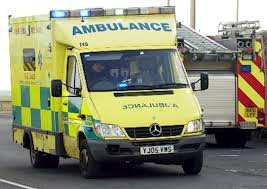 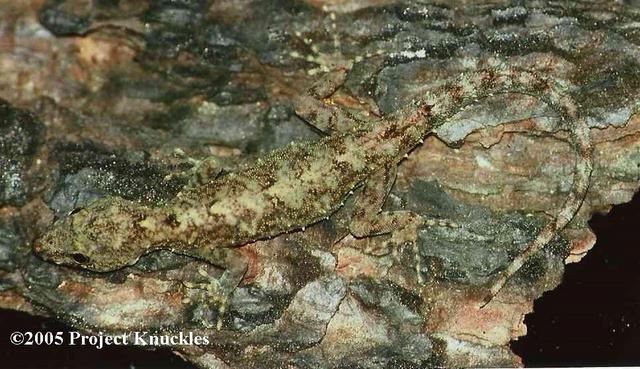 Personal factors that affect attention:

Motives
Interests
Threats to well-being
	e.g. Participants are faster at finding a single angry face in a happy crowd than a single happy face in an angry crowd
The Cocktail party effect (Cherry 1953)
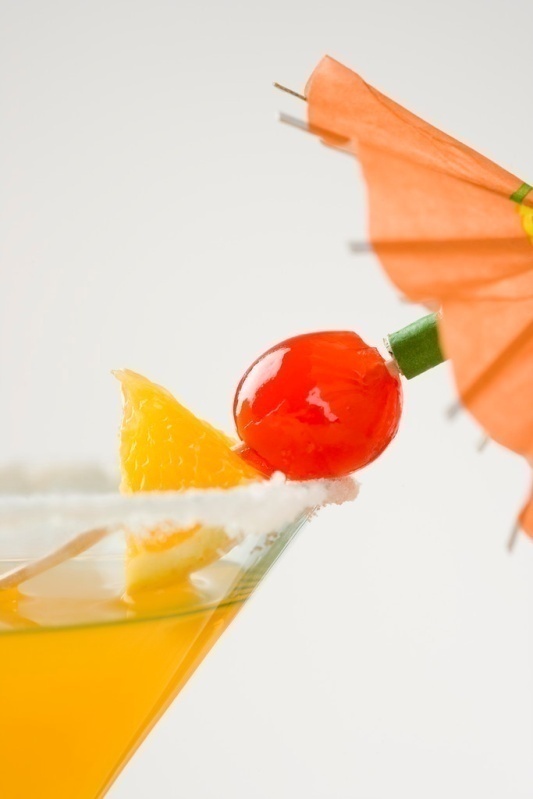 Attentional capacity model Kahneman (1973)
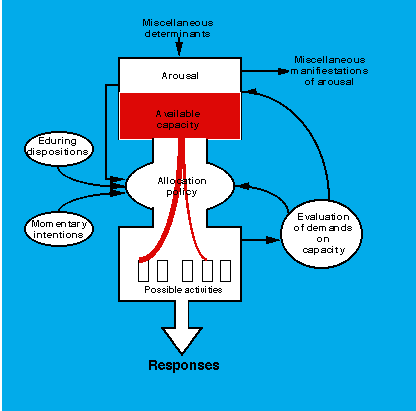 Perception
Individual elements of the stimulus are combined to produce a coherent, unified perception. 

What are the key principles the brain uses in constructing our perception of the world?
Gestalt Principles of Perception
Figure/ground
Proximity
Similarity
Continuation
Closure
Figure-Ground perception
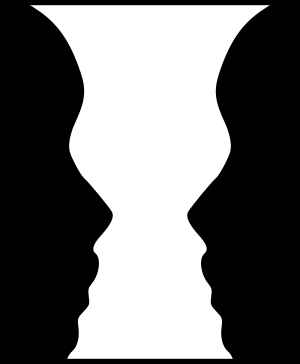 It seems that our visual system simplifies the visual scene into a figure that we look at and a ground which is everything else and forms the background.
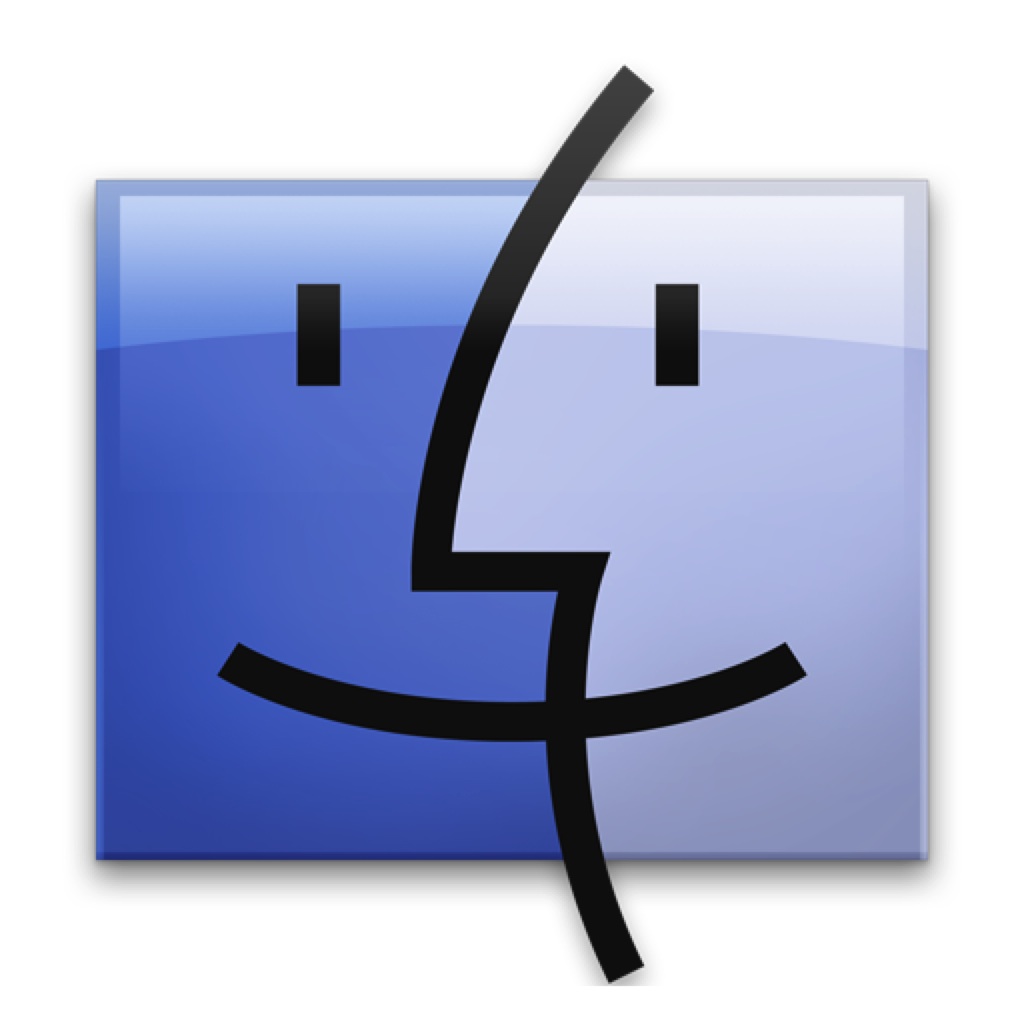 Gestalt Principles of Perception
Figure/ground
Proximity
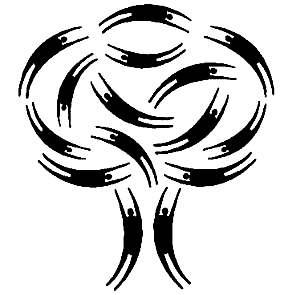 When elements are placed close together. 
They tend to be perceived as a group
Gestalt Principles of Perception
Figure/ground
Proximity
Similarity
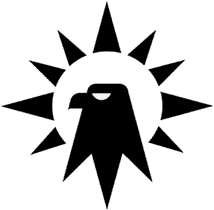 Objects that are similar are grouped together and perceived as a whole
Gestalt Principles of Perception
Figure/ground
Proximity
Similarity
Continuation
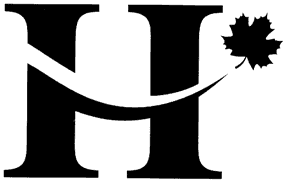 Continuation occurs when the eye is compelled to move through one object and continue to another object.
Gestalt Principles of Perception
Figure/ground
Proximity
Similarity
Continuation
Closure
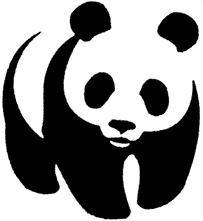 Closure occurs when an object is incomplete or a space is not completely enclosed. If enough of the shape is indicated, we perceive the whole by filling in the missing information
Perceptual constancy
The visual system compensates for the fact that the same object casts a different image on the retina in different light conditions, from different perspectives and at different distances.
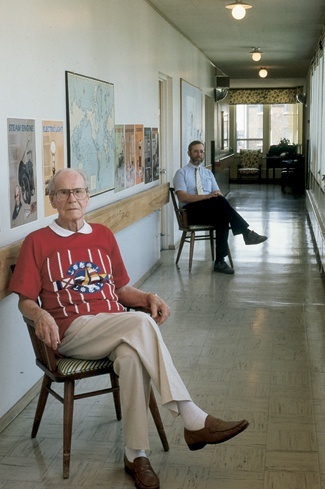 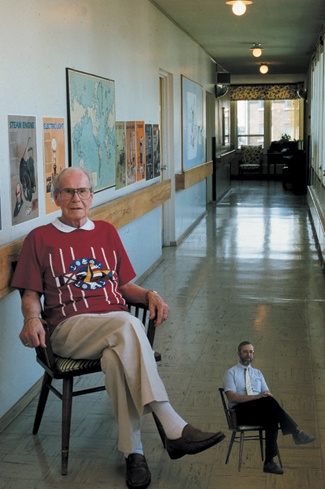 What do you see?
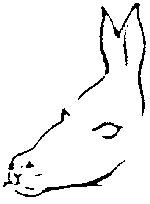 Factors Affecting Perception: 
Bottom-up processingPerception that consists of the progression of recognizing and processing information from individual components of a stimuli and moving to the perception of the whole.

Top-down and bottom-up processing occur simultaneously and interact with each other in our perception of the world around us.
BOTTOM-UP PROCESSING
TOP-DOWN PROCESSING
Combination and interpretation of “whole”
Concept, Expectation
Breakdown/analysis of stimuli
Guides, analysis
Detection of individual stimulus elements
Interpretation of incoming stimuli
Top-down processing
Perceptual Schema: a mental representation or image containing the critical and distinctive features of a person, object, event, or other perceptual phenomenon

Schemas provide mental templates that allow us to identify and classify sensory input
Each of our perceptions is essentially a hypothesis about the meaning of the sensory information
Bottom-up vs top-down processing
iesaly ziss centanss uoow cuhd reid


Cuhd uoow reid ziss centanss iesaly?
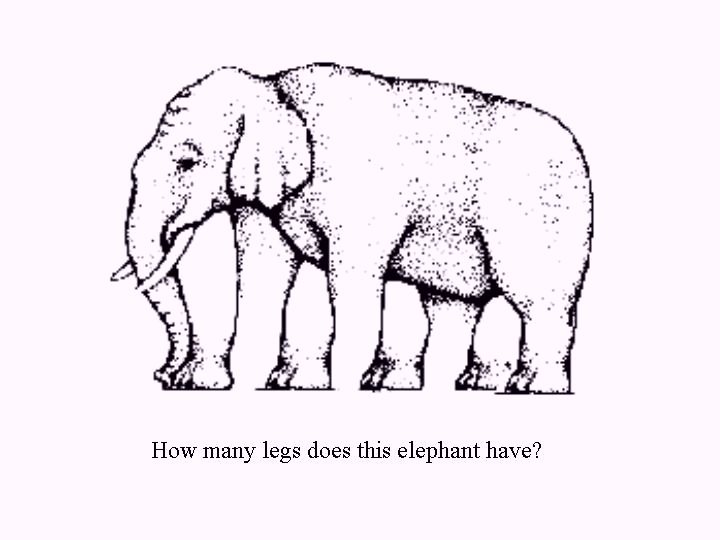 Cross-cultural differences in perception
What is the object above the woman’s head?
Which animal is the hunter about to shoot

Different answers depending on culture
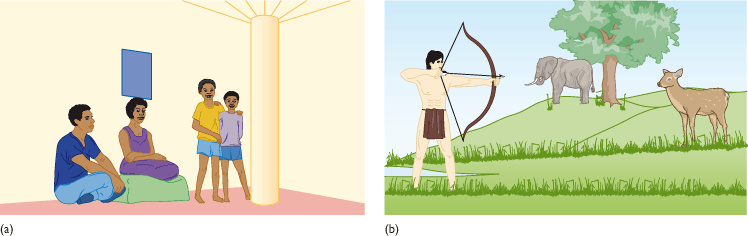 The McGraw-Hill Companies, 2008
[Speaker Notes: a) Eur]
Critical Periods
Certain kinds of experiences must occur if perceptual abilities and the brain mechanisms that underlie them are to develop normally
Kittens raised in completely vertical environments were unable to see horizontal objects, and vice-versa (Blakemore & Cooper, 1970)
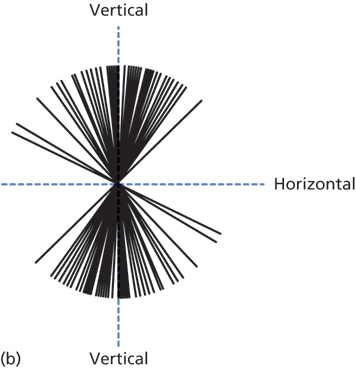 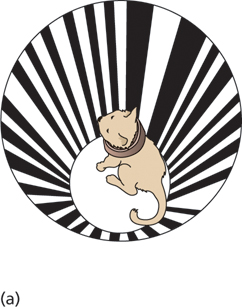 Object recognition (after Humphreys & Riddoch)
Visual perceptual analysis
Viewer centred representation
Visual object recognition system
Semantic  system
Name retrieval
Visual Agnosia (literally “not knowing”)
Apperceptive visual agnosia is characterised by intact visual ability on a basic sensory level, but a defect in early stage visual processing that prevents a correct percept of the stimulus being formed. The patient is unable to access the structure or spatial properties of a visual stimuli and the object is not seen as a whole or in a meaningful way.
In Associative visual agnosia, primary sensory and early visual processing systems are preserved. The patient can perceive objects presented visually but cannot interpret, understand or assign meaning to the object, face or word.
CK (Behrmann, Winocur & Moscovitch) is severely agnosic, but produces accurate drawings… and cannot later recognize the
identity of his own drawings.
Object recognition (after Humphreys & Riddoch)
Visual perceptual analysis
Apperceptive Agnosias
Viewer centred representation
Visual object recognition system
Associative Agnosias
Semantic  system
Name retrieval
Physiological
State
Perception
Perception and attribution of bodily symptoms
A physical symptom or sensation is a perception, feeling, or belief about the state of our body. (It)….is often-but not always – based on physiological activity. Above all, a physical symptom represents information about our internal state.
 
Pennebaker 1983
Estimation of heart rate experiment (Pennebaker 1981)
31 psychology students were 
presented with a series of slides.

During the presentation their heart rate was measured and they were also asked to press a button at the rate that they estimated their heart was beating.
Correlation = 0.20
Estimated vs Actual Heart Rate
Factors affecting perception of physical symtpoms
Competing stimuli
Attention
Physiological
State
Perception
Perception of symptoms while jogging on a treadmill
56 male particpants walked on a treadmill for 11 minutes on two separate occsaions.

On first occasion wore headphones but heard nothing

On second occasion one group heard amplified sounds of their own breathing. The other group heard street sounds e.g. noise of cars, snippets of conversation
Symptom reporting while using treadmill (Pennebaker & Lightner 1980)
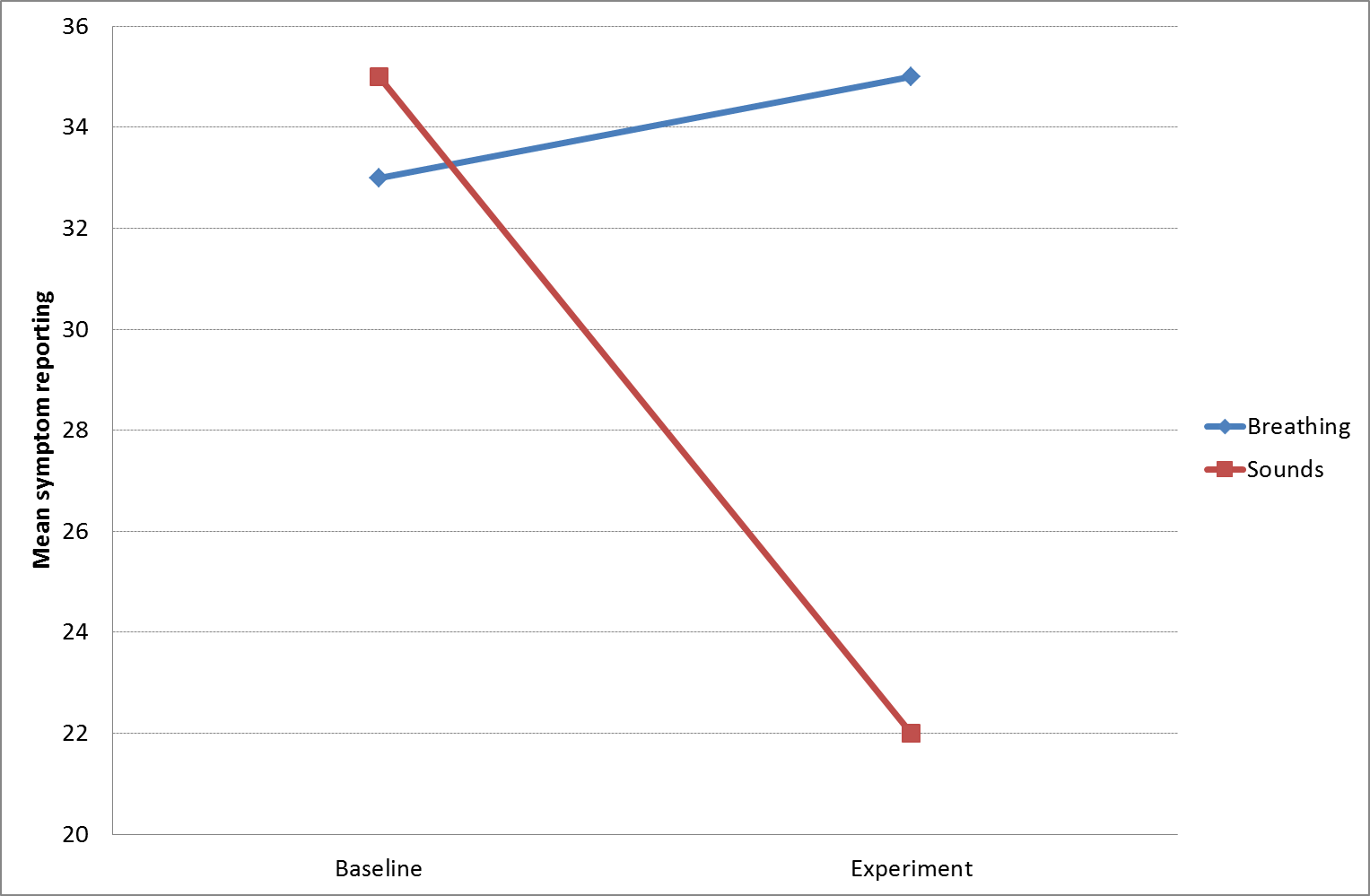 Competing stimuli
Attention
Physiological
State
Perception
Factors affecting perception
1. Distraction
2. Environmental cues
Environmental cues
Cues – e.g. Coughing in lectures (Pennebaker 1980)
Factors affecting perception
1. Distraction
2. Environmental cues
3. Expectation
Role of expectancy in pain perception (Anderson & Pennebaker 1980)
49 College students participated in an experiment which involved placing one hand in an apparatus consisting of a vibrating piece of sandpaper.

Participants were told either:
1) That the experience may be painful or
2) The experience may be pleasant
Or else
3) Not given any prior information.
Anderson & Pennebaker (1980)
Factors affecting attention
1. Distracton
2. Environment cues
3. Expectations
4. Emotional factors
Physiological and subjective responses to hyperventilation (Whittal & Goetch 1995)
Participants – 1) Pts with panic disorder (n=13), 2) Infrequent panic (n=16), 3) No panic but high trait anxiety (STAI) and 4) No panic and low trait anxiety (STAI).

All participants underwent a 2 min hyperventilation task.

Heart rate and skin conductance measured.
Perceived symptoms and catastrophic thoughts measured using questionnaires.
Whittal and Goetch (1995) - Results
No significant differences on any of the  physiological measures however,
Panic Disorder Pts
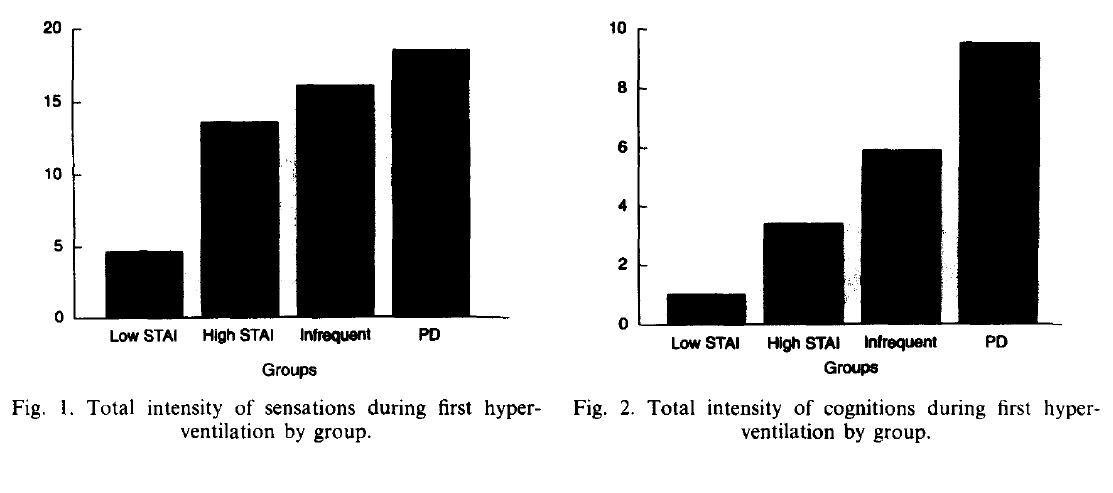 High Anxiety
Low Anxiety
Does attention or anxiety increase pain? Arntz et al (1991)
Subjects – 55 Spider Phobics
Procedure – S’s given mild electric shocks.
Measures – Subjective Pain (VAS)
Physiol. Response (GSR)
4 Experimental Conditions:
Arntz et al (1991) - results
60
50
40
Pain Rating (10cm VAS)
30
20
10
High
Low
Anxiety
Attention
Distraction
Perception and attribution of bodily symptoms
“Given an undefined state of bodily arousal, individuals will seek and labels, and given a label individuals will seek and find symptoms”

						Meyer et al (1985)
Physiological state
Perception
Representation
Ruble (1977)
44 female undergraduates aged 18-24.

Participants had temperature and BP measured and underwent a simulated EEG assessment. They were told that the procedure had been developed to accurately predict date of menstration.
Science 1977 Jul 15;197(4300):291-2
Participants randomly assigned to one of 3 groups
“Pre-menstrual” i.e. Due to in 1-2 days
“Inter-menstrual”  i.e. Not expected for at least 10 days”
“Control” - Not given any infromation about expected menstrual date

Then another experimenter administered a checklist of pre-menstrual symptoms in the last 2 days.
Ruble (1977)
Factors influencing illness representations
Previous personal experience e.g. previous illness

Social learning e.g. Parental modelling

Transmission of information (e.g. Medical student’s disease (Mechanic 1962)
Culture – e.g. Imbalance between Hot & Cold, Evil eye
Individual differences i.e. Personality, health beliefs (see sessions 1&3)
Beliefs
Physiological state
Perception
Representation
Action